Капитальное строение(здание административно-хозяйственное)
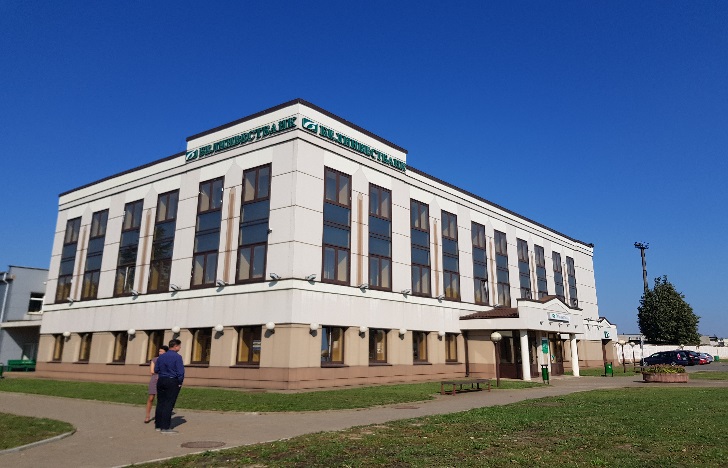 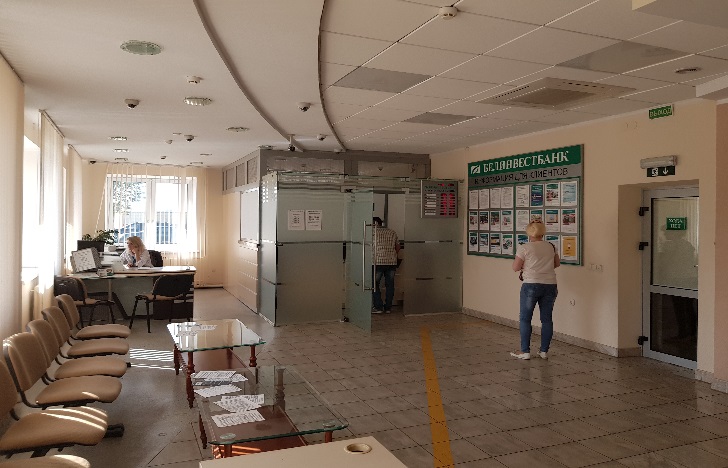 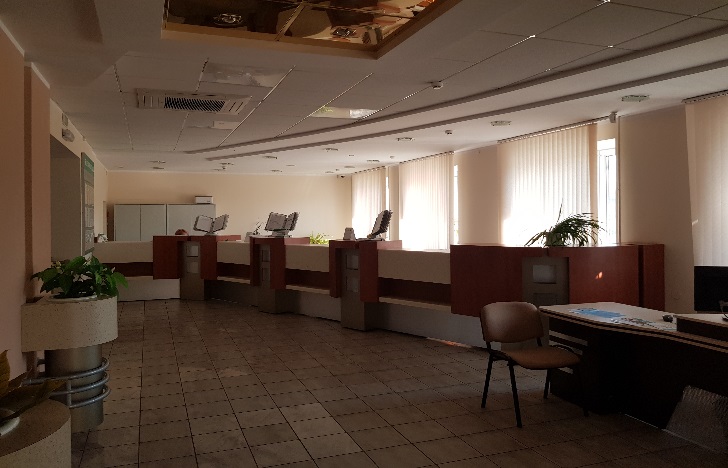 * - ориентировочно